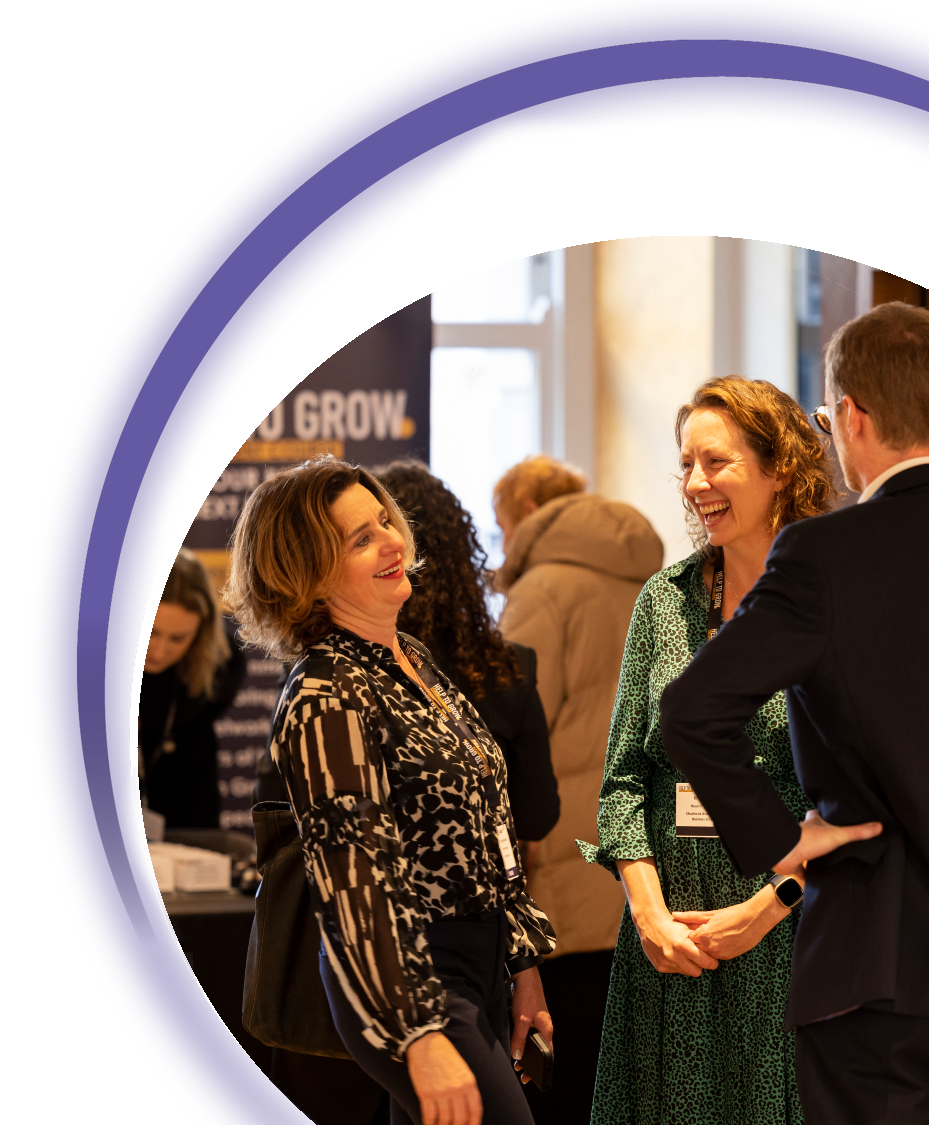 #helptogrow
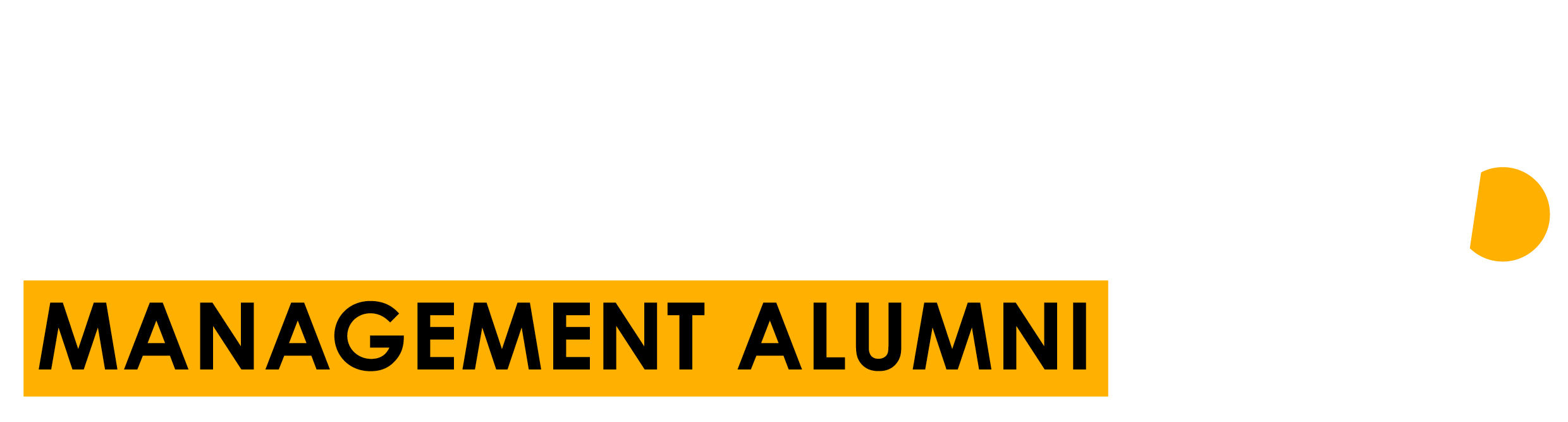 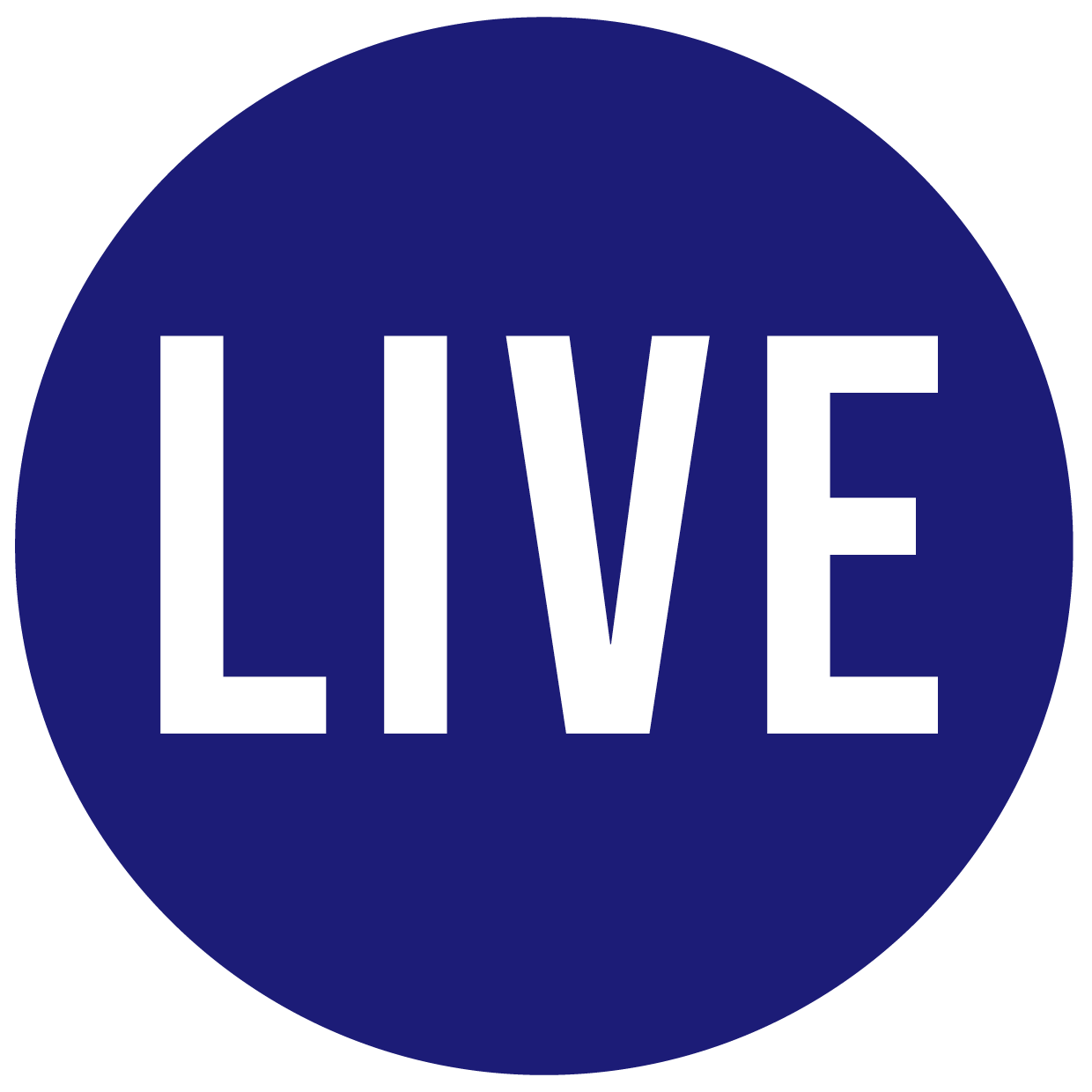 Social media marketing
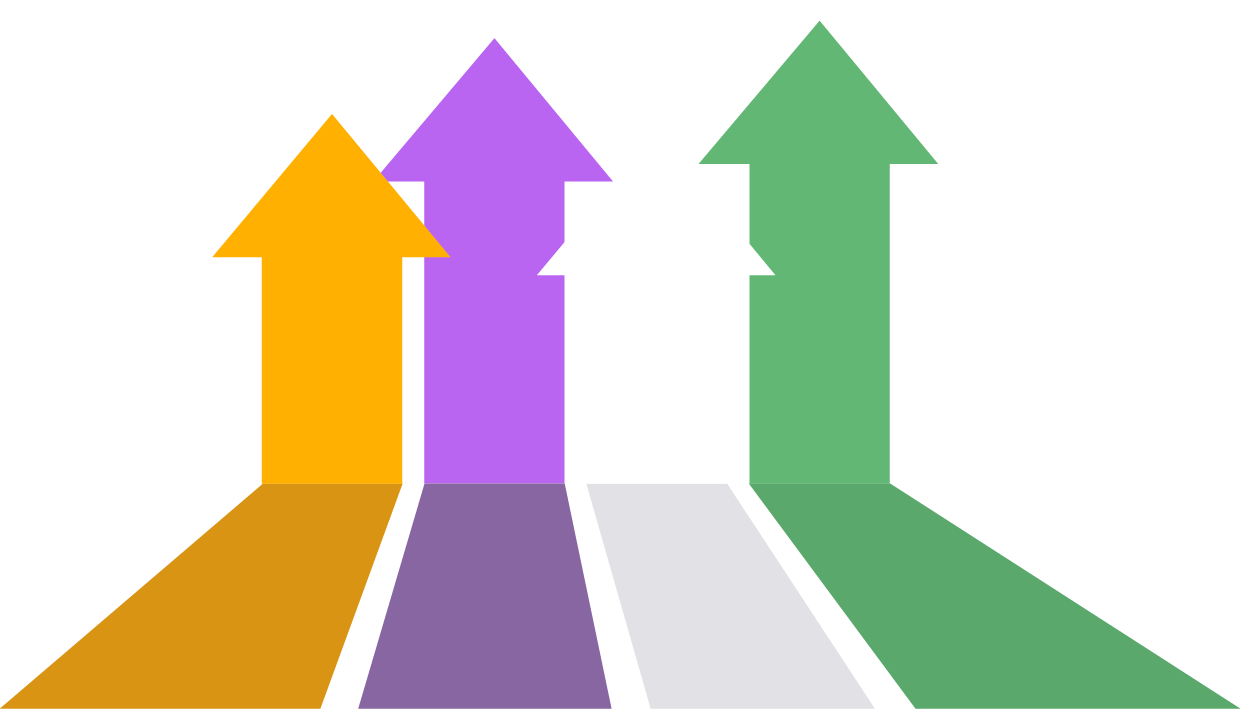 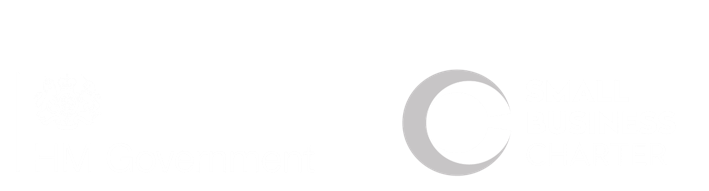 #helptogrow
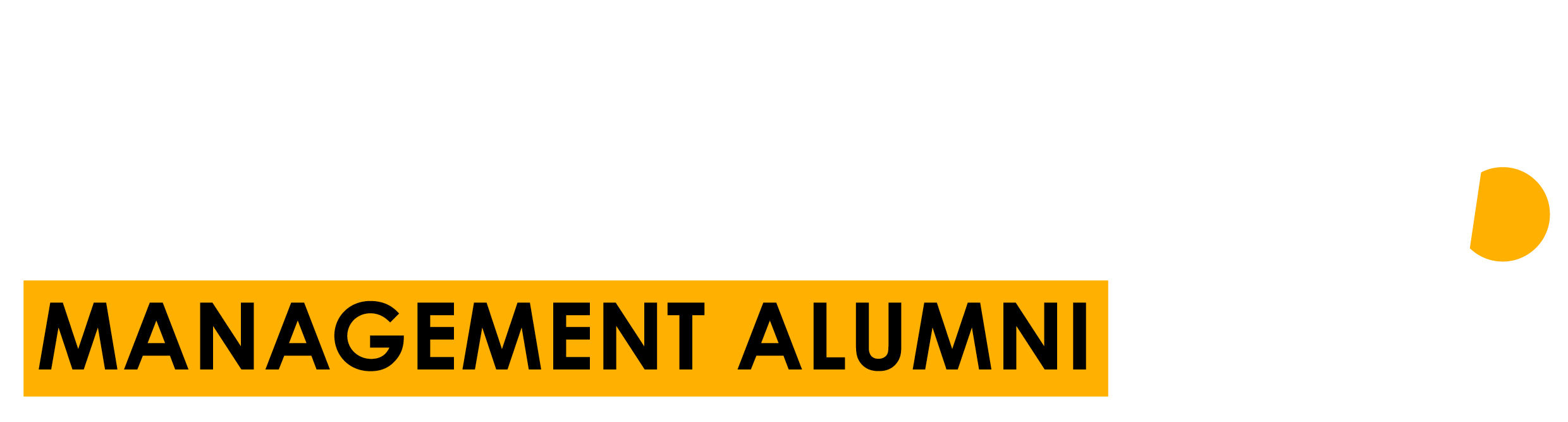 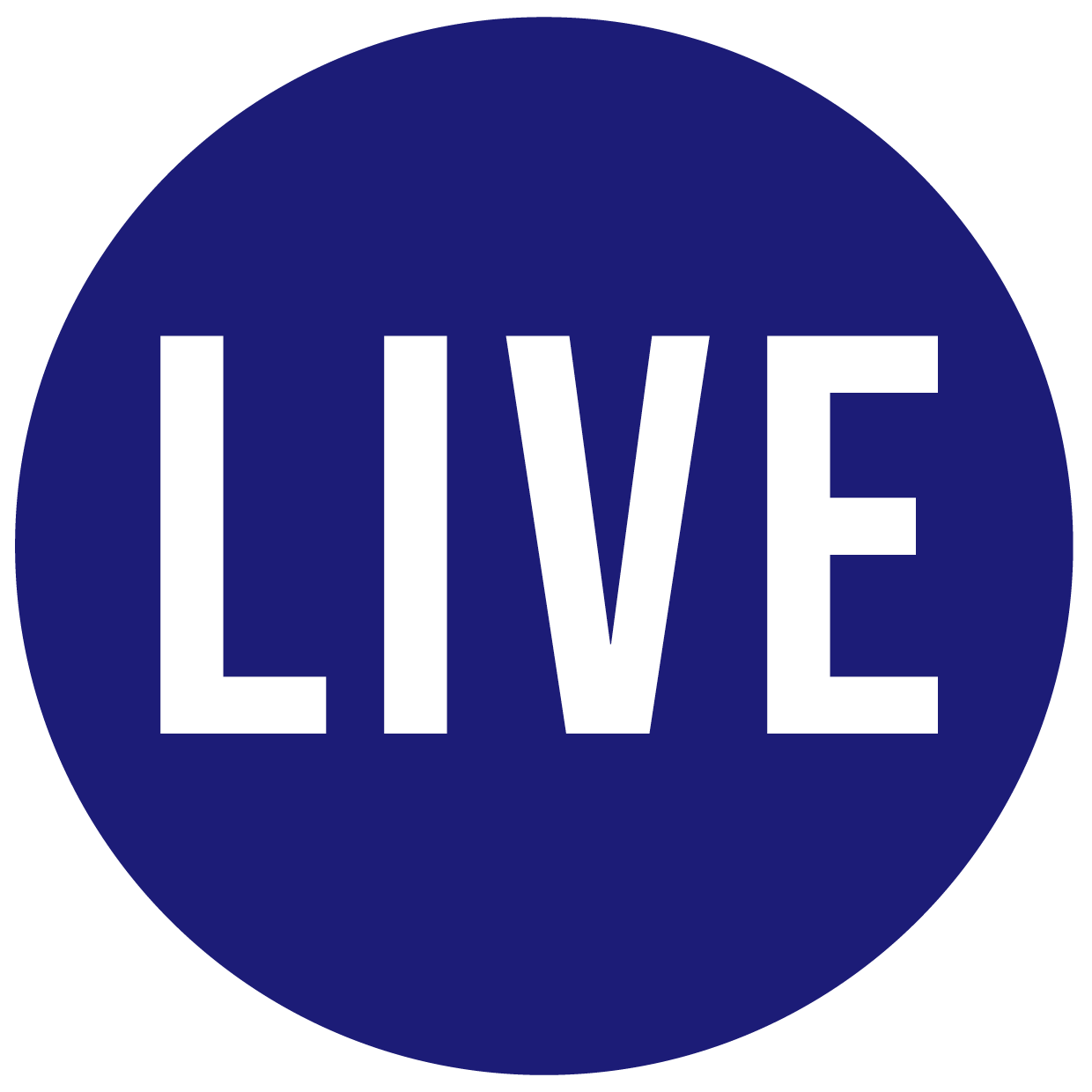 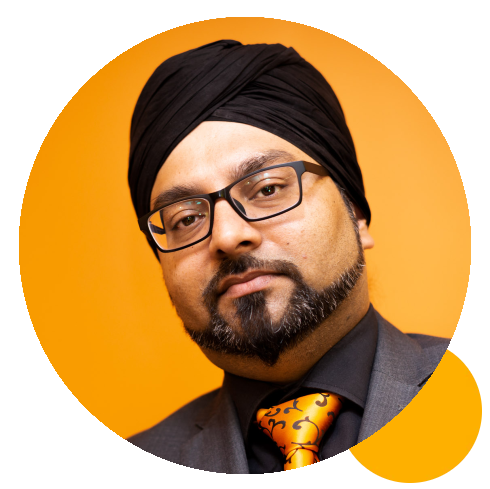 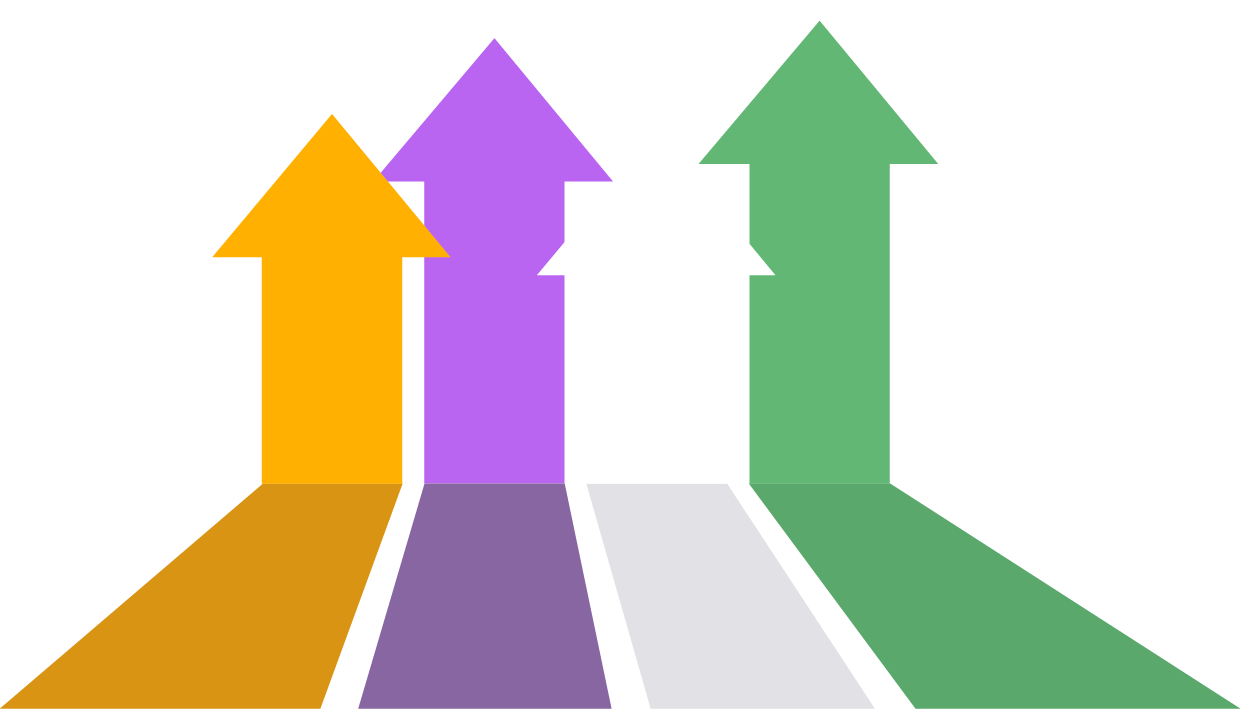 Gus Bhandal 
Founder, The M Guru
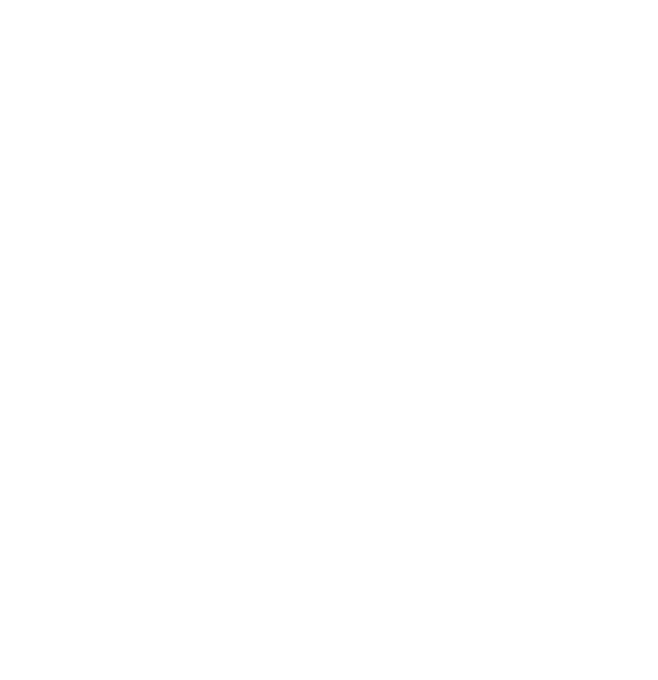 Social Media Marketing
HELP TO GROW
23RD NOVEMBER 2023
Streamline your social media for sustainable success
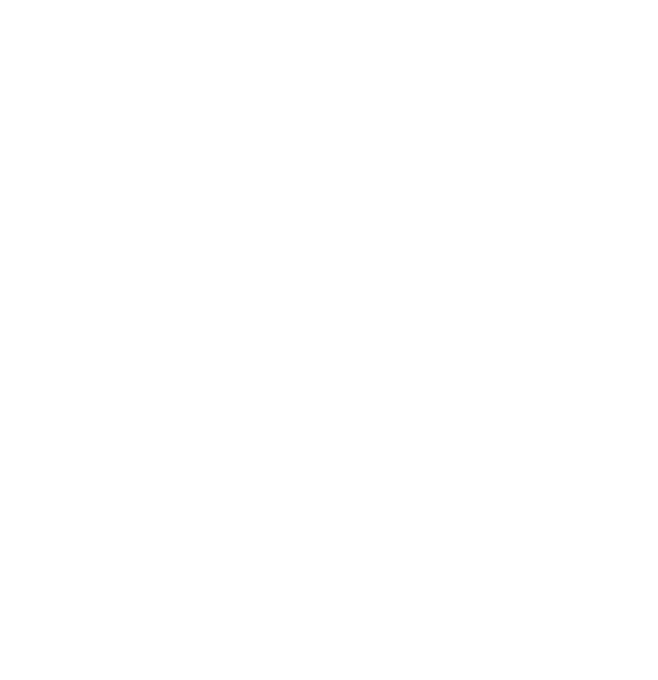 GUS BHANDAL
The M Guru
Search online for @MGuruUK
GUS
GUS
BHANDAL
BHANDAL
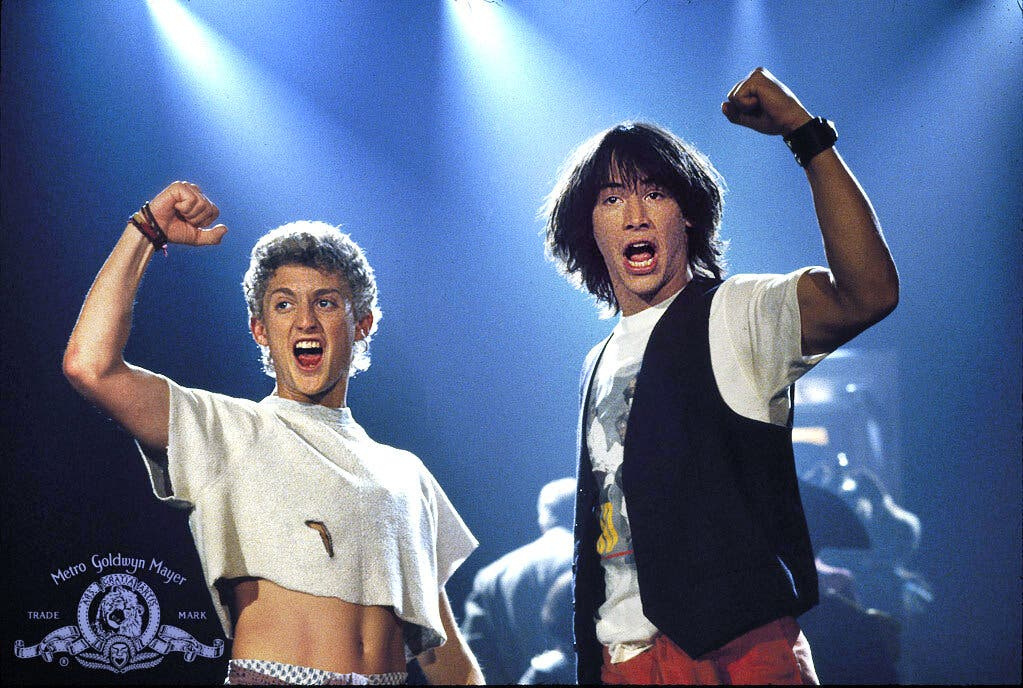 The original TED Talk
It was most excellent
WHAT WE'LL COVER IN THIS SESSION
Streamline your social media for sustainable success
Optimise your profiles
Finding ideal clients
Creating content they want to read
The purpose of two-way communication
Bonus: the offline strategy
THE SOCIAL SUPERSTAR STRATEGY
Brand
Social Media
Network
YOU
Clients
Marketing
Before you start...
Google Business Profile
Google Analytics
Website / Blog / Facebook / LinkedIn
Facebook / Twitter / Emails / Google / Threads
Instagram / Pinterest / Facebook / LinkedIn
YouTube / LinkedIn / Website
TikTok / Instagram Reels / YouTube Shorts
Clubhouse / Twitter Spaces / LinkedIn Audio
Whatsapp / Messenger / Telegram
Long form content
Short form content
Photos / images
Long videos
Short videos
Audio
Messaging
ONE
Optimise your profile
Check your bios
Are you saying the right things?
The famous
GUS BHANDAL 
HEADLINE TEMPLATE
TWO
Your ideal clients
Age, location
Socio-economic status
Hobbies and interests
Where they hang out

Pain points (+caveats)
Your Ideal Client
THREE
Content strategy
Who likes the content?
What content do your audience prefer?
What content do you like creating?
Are you providing a solution to their pain points?
Content Foundations
Find the pain
Agitate the pain
Deliver the solution
Back it up
Content
Pillars
FOUR
Two-way communication
Time to get engaged
Create brand advocates and ambassadors.
Give value, be supportive, and reciprocate.
Be consistent.
FIVE
Offline strategy
Customers
The Digital Marketing Ecosystem
Google Business Profile
Website / Blog
Partners / Referrals
Social Media (organic)
Social Media (advertising)
Email Marketing
Offline
You do NOT need to be everywhere!
Avoid choice paralysis in your audience
Takeaways
Optimise your profiles
Think about your ideal clients (and their pains)
Create awesome content
Be social
Don’t forget the offline
Search online for @MGuruUK
(social media platform) / mguruuk
Gus Bhandal
#helptogrow
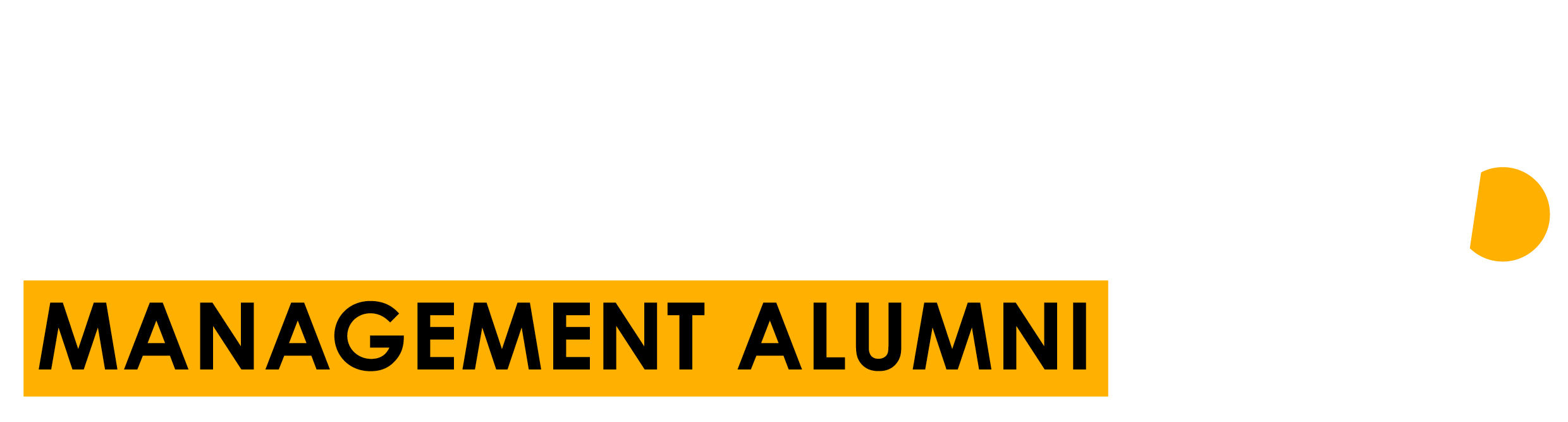 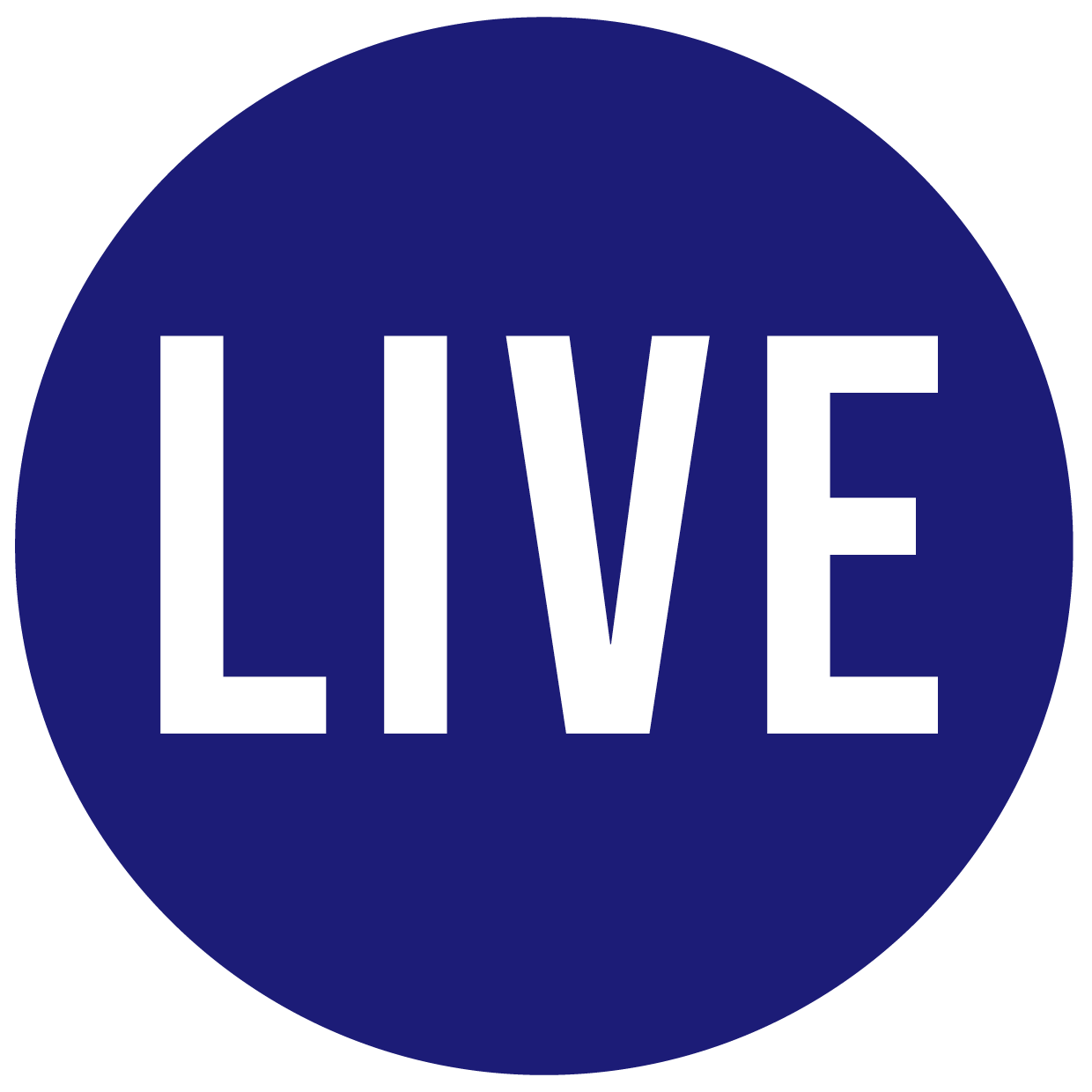 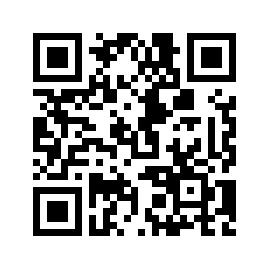 Leave your feedback for the Help to Grow: Management Alumni Network team.
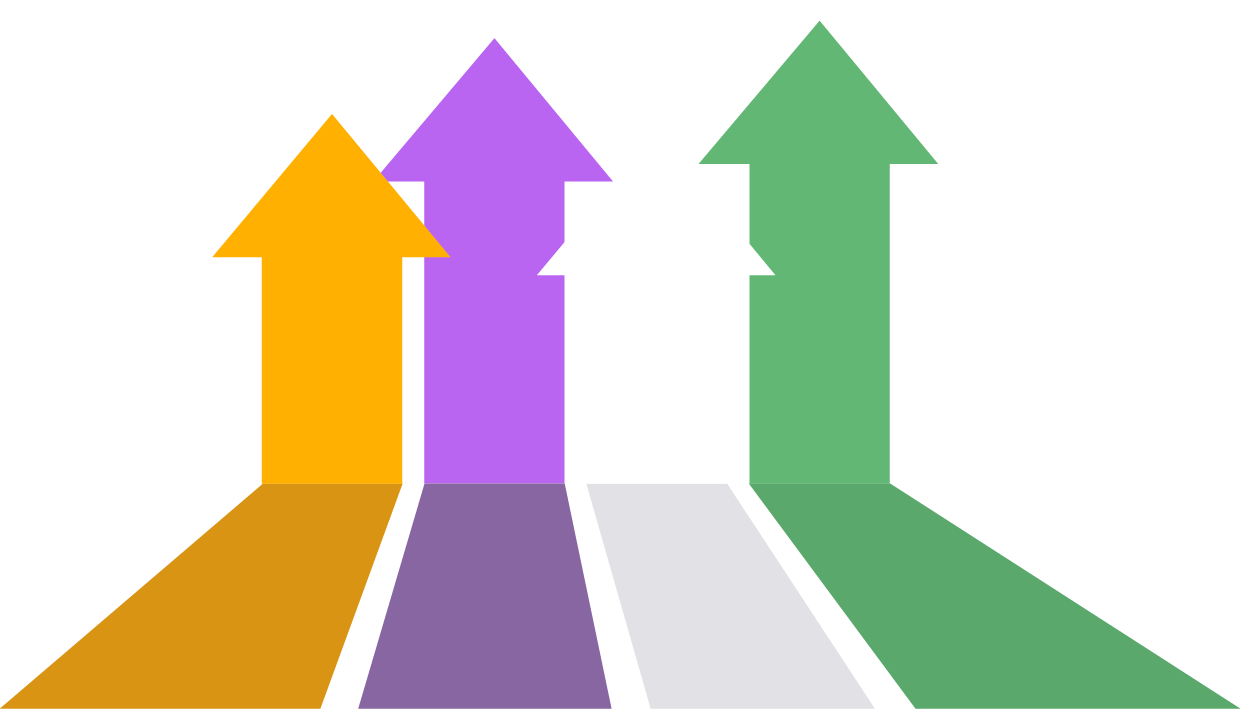